¯^vMZg
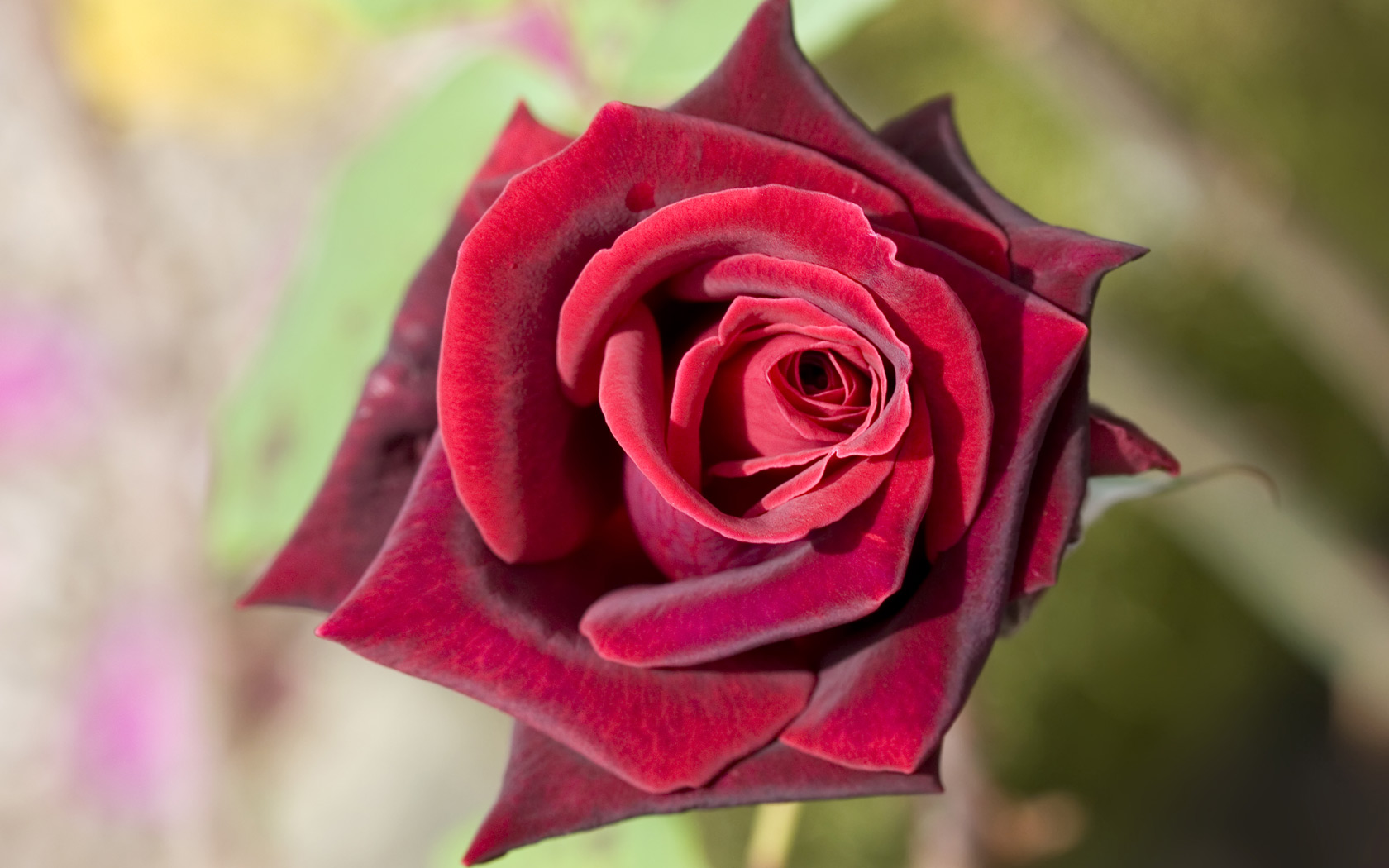 cwiwPwZ
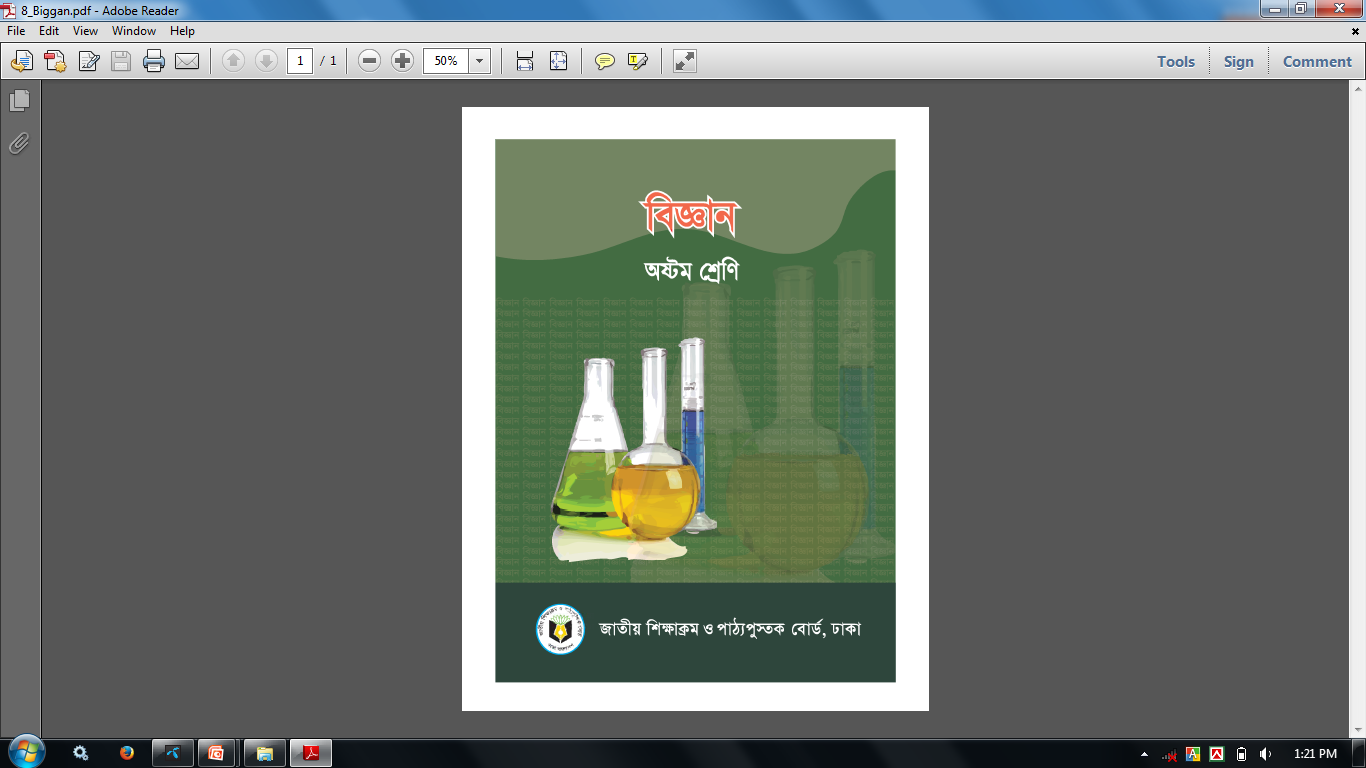 শিক্ষক পরিচিতি
wRqvDi ingvb
mnKvix wkÿK
bMi AvwRib iv‡hqv gwnjv Avwjg gv`ivmv|
Mob.-01722626901
পাঠ পরিচিতি
শ্রেণিঃ অষ্টম
বিষয়ঃ বিজ্ঞান
অধ্যায়ঃ দশম
Mgqt40 wgwbU
ZvwiLt 08/01/2020
পাঠঃ ১- ৪
jÿ¨ Ki
লেবুর রস অম্ল
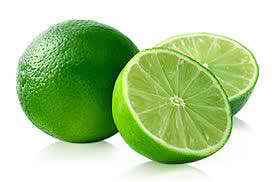 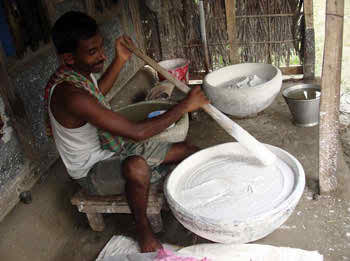 চুনের পানি ক্ষারক
লেবুর রস ও চুনের পানির মধ্যে পাথর্ক্য আছে কী?
অম্ল ও ক্ষারকের মধ্যে পার্থক্য
এই পাঠ শেষে শিক্ষার্থীরা ...
সংকেত দেখে অম্ল ও ক্ষারক চিহ্নিত করতে পারবে।
অম্ল ও ক্ষারকের মধ্যে পাথর্ক্য করতে পারবে।
ক্ষার ও ক্ষারকের মধ্যে সম্পর্ক চিহ্নিত করতে পারবে।
নিচের বিক্রিয়াটি লক্ষ্য কর
HCl                      H+ + Cl-
H2O
HCl
পানি, H2O
H+Cl-
অনুরুপভাবে যে সমস্ত রাসায়নিক পদার্থে H পারমানু আছে এবং পানিতে H+ আয়ন তৈরি করে সে সমস্ত পদার্থই অম্ল বা এসিড। যেমন -H2SO4
নিচের বিক্রিয়াটি লক্ষ্য কর
NaOH                      Na+ + OH-
H2O
NaOH
পানি, H2O
H+
OH-
ভিডিওটি লক্ষ্য কর এবং পূর্বের পর্যবেক্ষণের সাথে তুলনা কর
একক কাজ
অম্ল পানিতে কোন আয়ন তৈরি করে?
ক্ষারক পানিতে কোন আয়ন তৈরি করে?
ছকটি খাতায় লিখ এবং এসিড ও ক্ষারকের পার্থক্য লক্ষ্য কর
[Speaker Notes: ছকটি শিক্ষার্থীদের খাতায় লিখতে বলা যেতে পারে। উদ্যেশ্য হলো-
শিক্ষার্থীদের খাতার একই পাতায় সংকেত সহ এসিড ও ক্ষার/ক্ষারক লিখা হলো।
শিক্ষার্থীদের এসিড এবং ক্ষার/ক্ষারক সম্পর্কে ধারনা আরো স্পষ্ট হবে]
জোড়ায় কাজ।
প্রশ্নঃ এসিড ও ক্ষারের মধ্যে পার্থক্য কী? ব্যাখ্যা কর।
নিচের সংকেতগুলি লক্ষ্য করে ছকটি পূরণ কর
মূল্যায়ন
অম্ল বা এসিড কী?
ক্ষারক কী ?
একটি এসিডের সংকেত লিখ ?
একটি ক্ষারকের সংকেত লিখ?
বাড়ির কাজ
বাড়িতে ব্যবহৃত পদার্থের মধ্যে অম্ল ও ক্ষার থাকে এরুপ পদার্থের একটি তালিকা তৈরি কর।
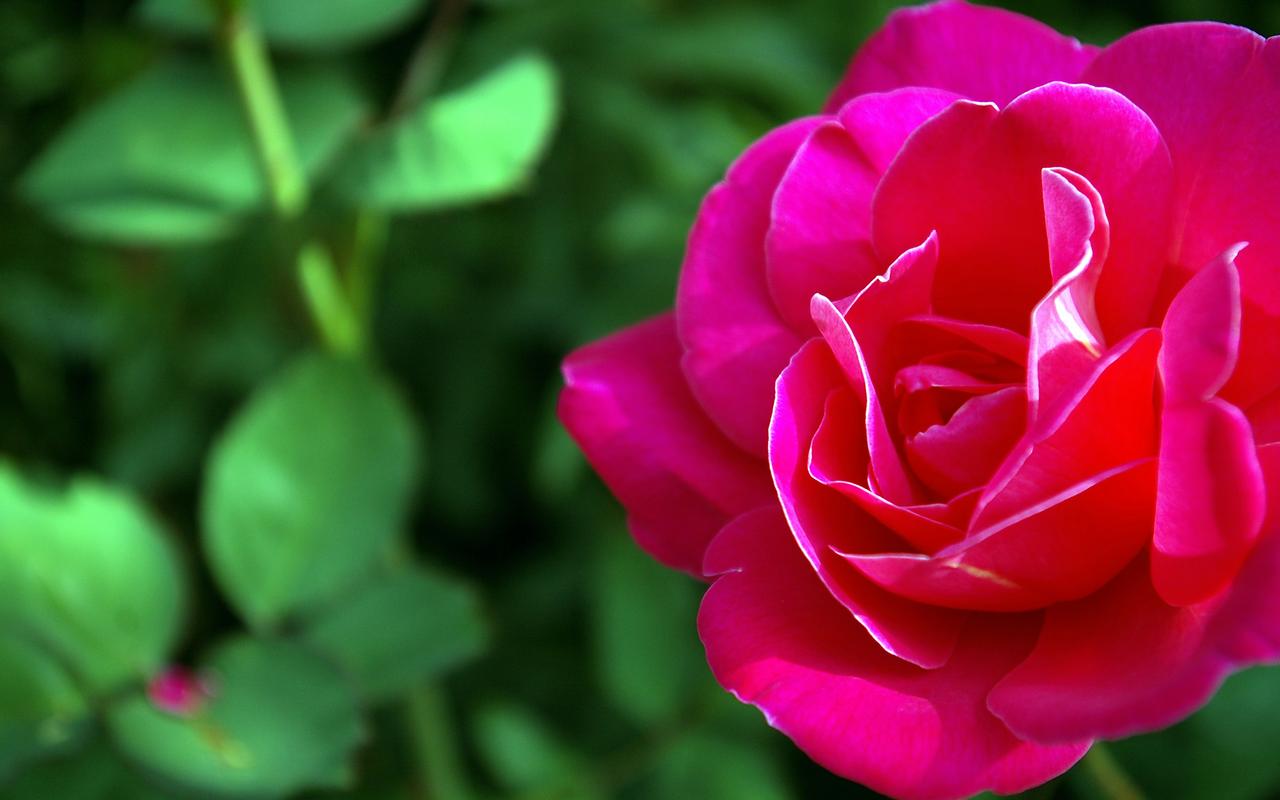 ধন্যবাদ